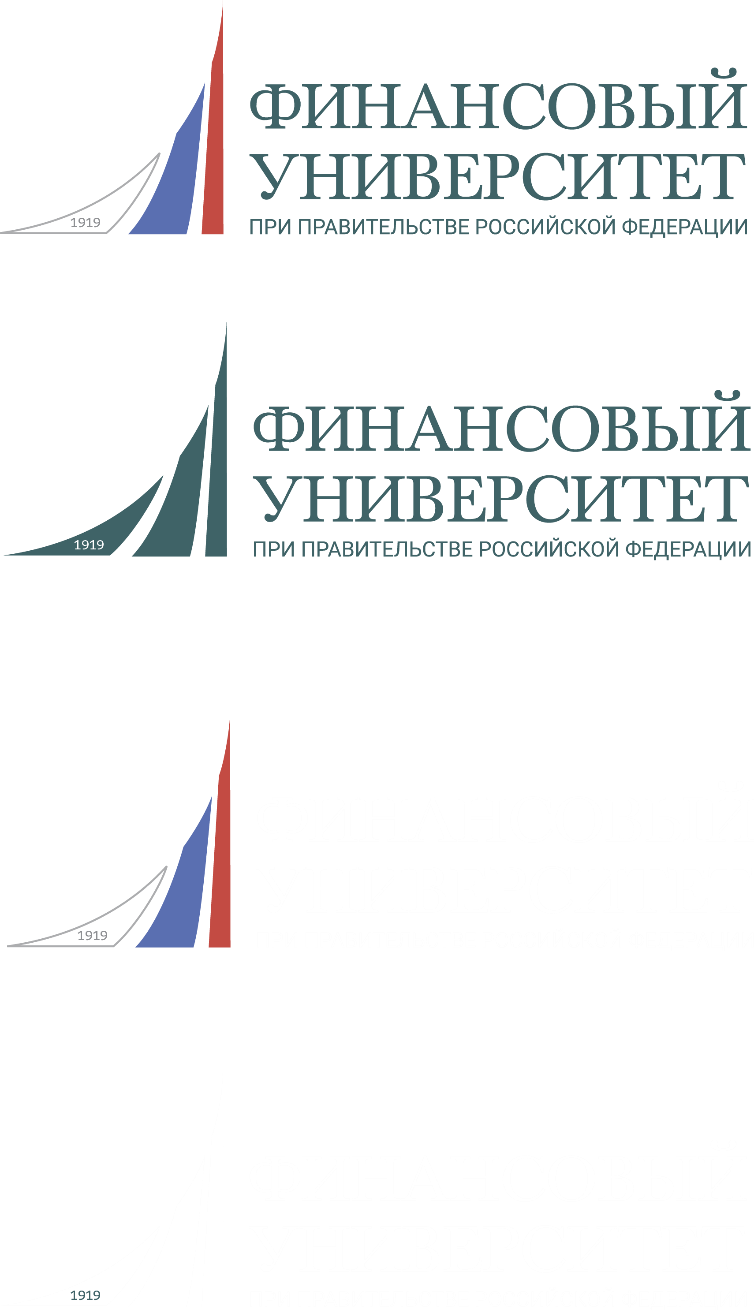 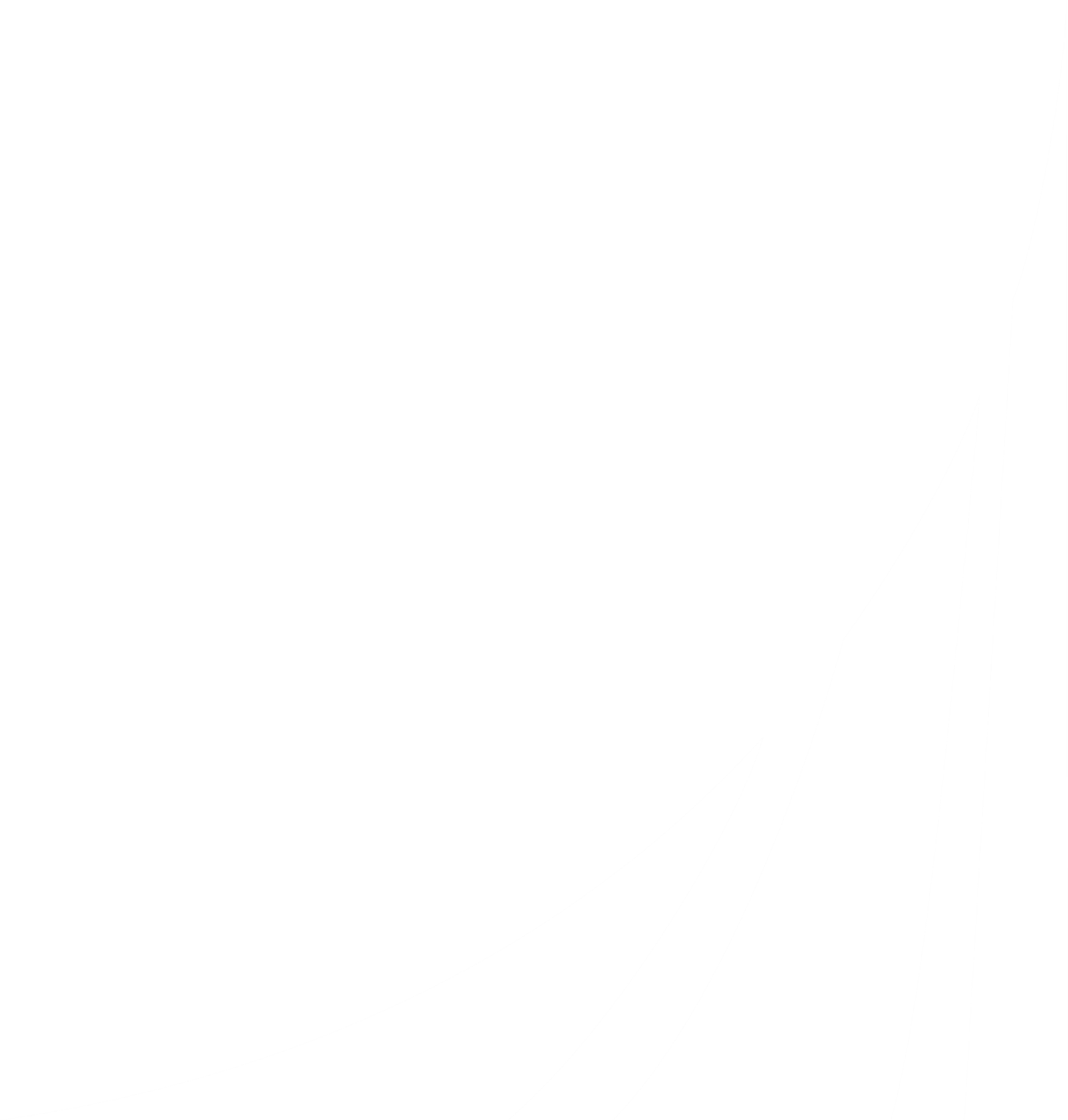 Анализ результатов зимней сессии
Первый проректор по учебной работе
Е.В. Маркина
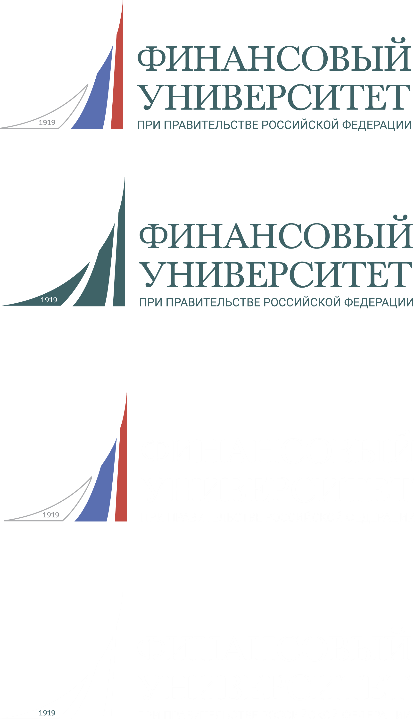 Результаты зимней сессии
По программам бакалавриата и магистратуры очной формы обучения в период промежуточной аттестации проведено 4414 аттестационных испытания, в том числе 1920 экзаменов.
На 26.01.2019 г. - дату окончания промежуточной аттестации, количество обучающихся, имевших академические задолженности, составило 2492 человека, что на 120 человек больше, аналогичного периода прошлого года. По состоянию на 22.03.2019 г. количество задолжников сократилось до 117 человек, включая 77 студентов  выпускных курсов бакалавриата и магистратуры, которые не проходили вторую повторную промежуточную аттестацию в связи с прохождением практики.
Впервые реализовываются:
1. Очно-заочная форма обучения по факультетам ФЭФ, УиА, МТСиГБ, Юридическом;
2. Общеуниверситетский блок дисциплин по выбору (смешанные учебные группы) по программам бакалавриата и магистратуры;
3. Модель включения массовых онлайн курсов с использованием дистанционных технологий при реализации образовательных программ очной формы обучения.
2
Сравнительный анализ итогов зимних промежуточных аттестаций за 2017/18 и 2018/19 уч. года очная форма
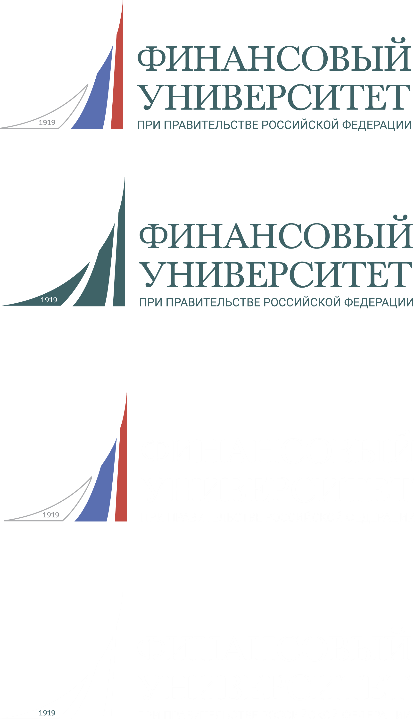 3
[Speaker Notes: Проведенная в предыдущие годы работа по усилению контроля за предоставление недостоверных сведений об уважительности причины пропуска экзаменов, привела к тому, что у нас существенно снизилось количество неявок на промежуточную аттестацию почти в два раза.
При этом, также имеется тенденция на снижение процента неудовлетворительных оценок.

Планомерное снижение количества неудовлетворительных результатов и неявок, повлекло снижение процента обучающихся, имевших академические задолженности.

Однако, при этом немного снизился средний балл за экзамены.
Общую картину вы можете увидеть на данном слайде.]
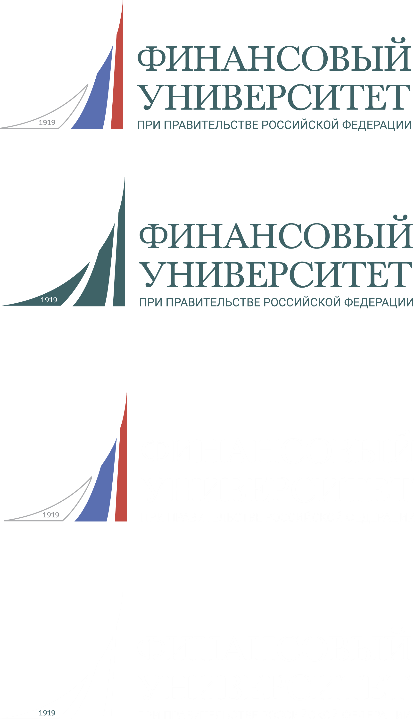 Итоги зимней промежуточной аттестации 2018/2019
4
Дисциплины бакалавриата, с наибольшим % неудовлетворительных оценок
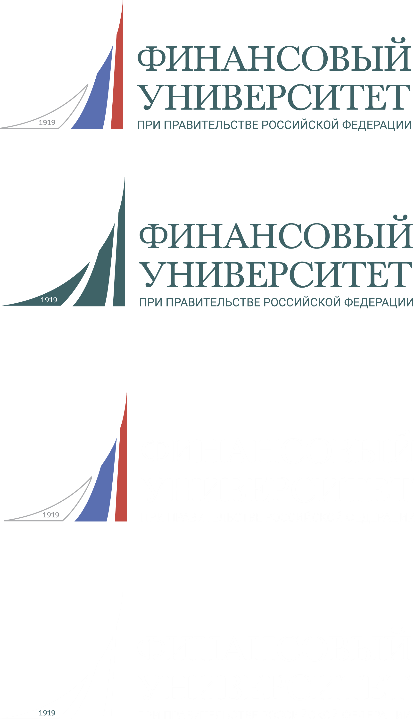 5
[Speaker Notes: Основы финансовых вычислений – Брусов П.Н.
Налогообложение организаций – Малкова Ю.В., Мандрощенко О.В.
Математика и анализ данных – Тришин И.М.
Математика – Берзин Д.В., Баюк Д.А.
Теория вероятностей и математическая статистика – Тришин И.М., Пчелинцев С.В.
Теория игр – Лабскер Л.Г.
Хранилища данных и средства бизнес-аналитики – Точилкина Т.Е.
Международные финансовые рынки – Гусева И.А., Рубцов Б.Б.
Теория и история налогообложения – Смирнов Д.А.
Экономическая история – Лаптева Е.В.
Финансы – Фрумина С.В.
Экономическая история – Ялозина Е.А.
Математический анализ – Волкова Е.С.
Бухгалтерский учет – Юрасова И.О.]
Дисциплины бакалавриата и магистратуры, с наибольшим % неявок
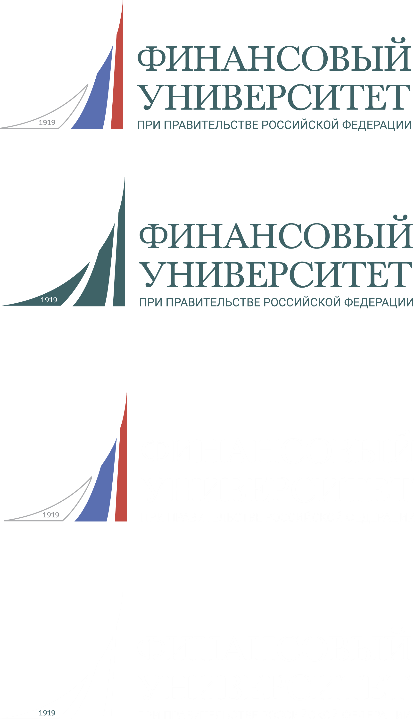 6
[Speaker Notes: Оценка стоимости активов и бизнеса – Раева И.В.
Практика применения антимонопольного законодательства – Вовкиевская Л.В., Трибинова Е.И.
Методика преподавания юридических дисциплин в высшей школе – Попова А.В.
История и методология юридической науки – Терениченко А.А.
Философия права – Попова А.В.
Государственная кадровая политика и кадровый аудит на государственной службе – Токмурзин Т.М.
Оценка стоимости активов и бизнеса – Синогейкина Е.Г.
Основы финансовых вычислений – Петрова М.В.
Банковские информационные системы – Гобарева Я.Л.
Международные транснациональные корпорации в современной мировой экономике – Шкута А.А., Аксенов Д.А.]
Дисциплины бакалавриата, с наибольшим % отличных оценок
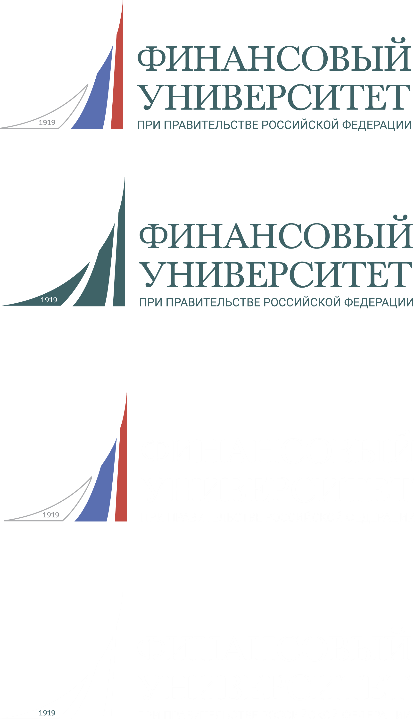 7
[Speaker Notes: Системы контроля доступа – Борисов С.А.
Психология – Тарасов А.Н.
Организация и управление службой защиты информации на предприятии – Борисов С.А.
Профессиональные компьютерные программы – Дадян Э.Г.
Теневая экономика и экономическая безопасность – Дадалко В.А.
Менеджмент – Мезина Т.В.
Иностранный язык в профессиональной сфере – Куликова О.О., Осипова И.А., Федосеева Т.В.
Социология – Большунов А.Я.
Управление финансовыми (страховыми, налоговыми и иными) рисками в системе экономической безопасности – Земсков В.В.
Организация предупреждения правонарушений в экономической сфере – Фешина С.С.
Социология институтов и организаций – Дудина О.М.
Международные рынки капиталов и финансовых услуг – Лохмачев В.Ф., Нефедов М.Д., Сумароков Е.В.]
Дисциплины магистратуры, с наибольшим % отличных оценок
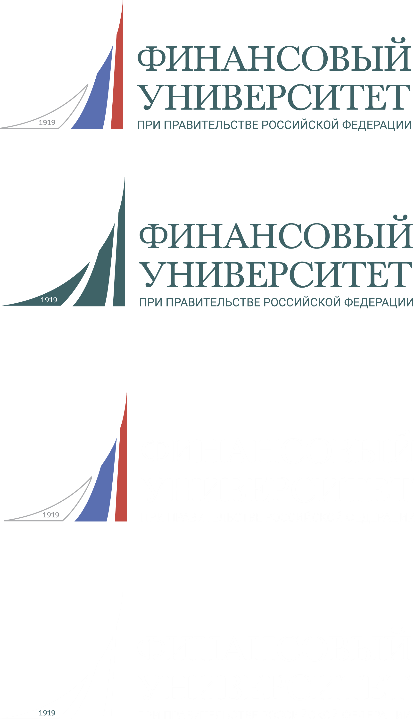 8
[Speaker Notes: Актуальные проблемы организации и реформирования современного мирового финансового рынка – Портной М.А.
Контракты в международной торговле – Арабян М.С.
Организация внутреннего контроля в экономических субъектах с государственным участием – Ветрова И.Ф.
Сквозной контроль в экономических субъектах с государственным участием - Ветрова И.Ф.
Антикризисное бизнес-регулирование – Ряховская А.Н.
Управление имущественным комплексом образовательной организации – Кухтин П.В.
Налогообложение в договорных обязательствах – Назаркин И.Ж.
Статика и динамика в функционировании государств в эпоху глобализации – Пырма Р.В.
Современные технологии и модели риск-менеджмента мирового финансового рынка – Нефедом М.В.
Разработка и реализация государственных программ – Кадырова Г.М.]
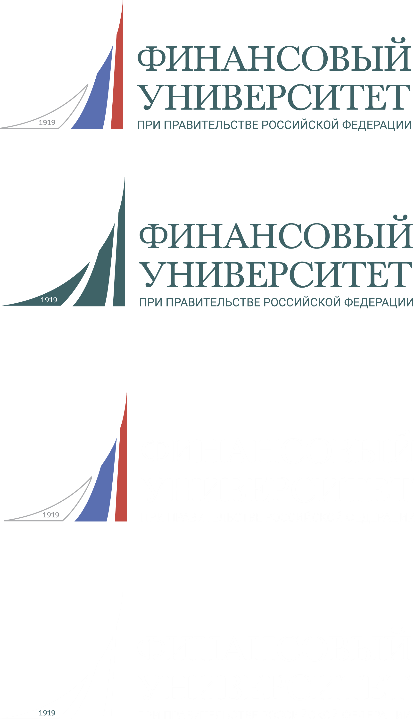 Топ 10 дисциплин с наибольшим средним баллом
9
[Speaker Notes: Актуальные проблемы организации и реформирования современного мирового финансового рынка – Портной М.А.
Контракты в международной торговле – Арабян М.С.
Организация внутреннего контроля в экономических субъектах с государственным участием – Ветрова И.Ф.
Сквозной контроль в экономических субъектах с государственным участием - Ветрова И.Ф.
Антикризисное бизнес-регулирование – Ряховская А.Н.
Управление имущественным комплексом образовательной организации – Кухтин П.В.
Налогообложение в договорных обязательствах – Назаркин И.Ж.
Статика и динамика в функционировании государств в эпоху глобализации – Пырма Р.В.
Современные технологии и модели риск-менеджмента мирового финансового рынка – Нефедом М.В.
Разработка и реализация государственных программ – Кадырова Г.М.]
Рейтинг преподавателей по выставленному среднему баллу (наивысший)
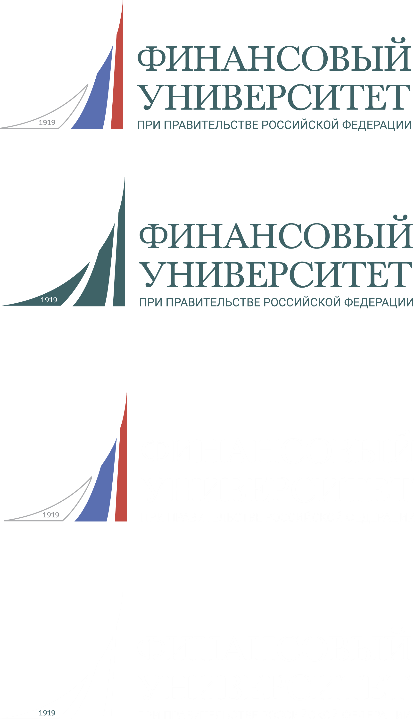 10
Рейтинг преподавателей по выставленному среднему баллу (наихудший)
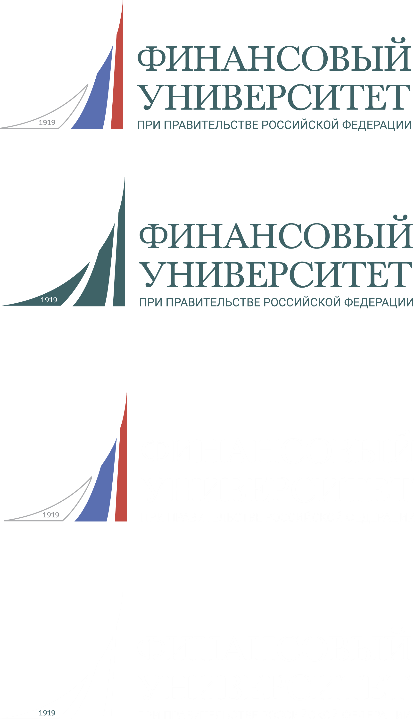 11
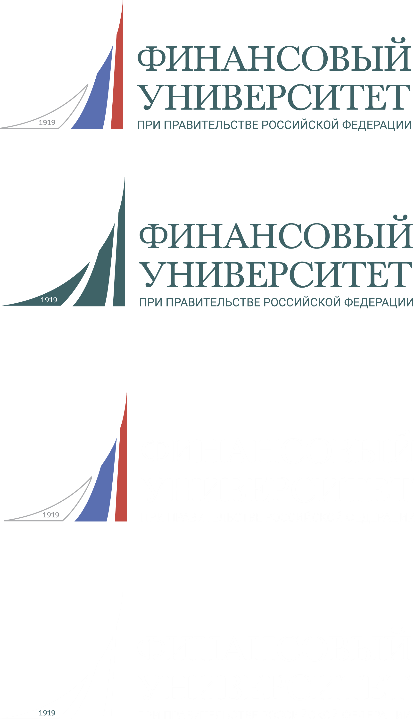 Направление Менеджмент 1 курс (разрез факультетов средний балл)
12
Направление  Экономика 1 курс (Социально-гуманитарный модуль)
(разрез факультетов средний балл)
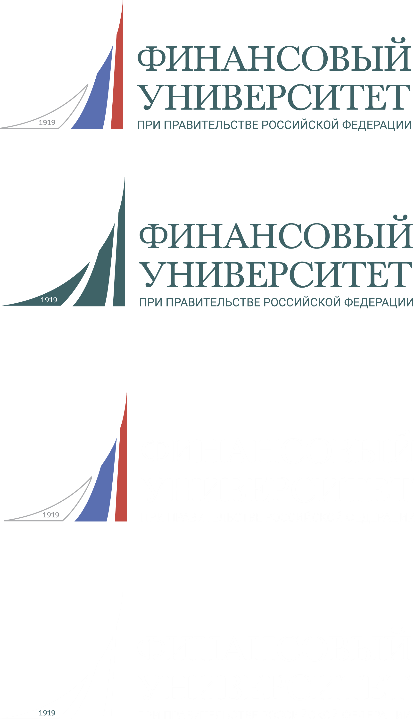 «Физическая культура» – лучший показатель на 4 факультетах
«История» – худший показатель на 5 факультетах
13
Направление Экономика 1 курс (Информационный модуль) (разрез факультетов средний балл)
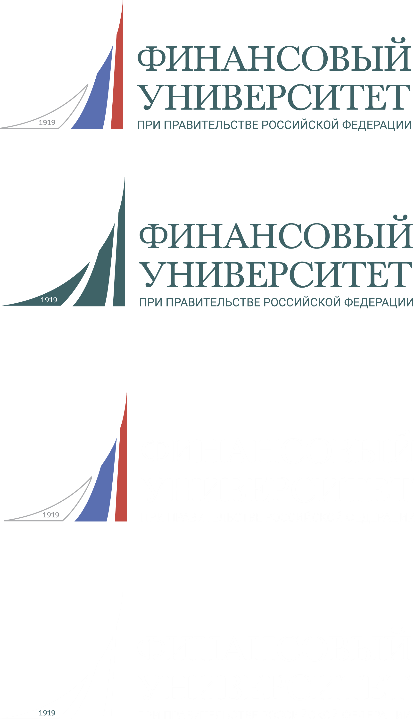 «Математика» – лучший показатель на факультете МЭО (Хрипунова М.Б. – 80,43)
«Математика» – худший показатель на факультете ФЭФ (Сунчалин А.М. – 58,59)
«Компьютерный практикум» – лучший показатель на факультете АРиЭБ (Кишкович Ю.П. – 88,77)
«Компьютерный практикум» – худший показатель на факультете ФФР (Трегуб А.В. – 54,29)
Максимальное расхождение среднего показателя на факультете ГУиФК (14,65)
Минимальное расхождение среднего показателя на факультете УиА (0,43)
14
Направление Экономика 1 курс (Микроэкономика, зачет/ экзамен)
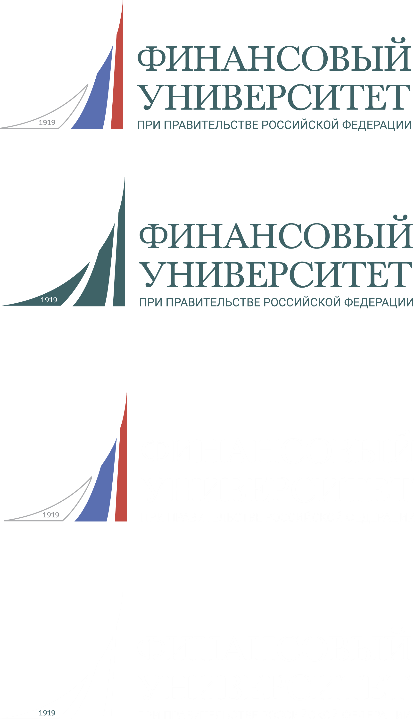 Худший показатель в 2018/19 у.г. на факультете УиА (Беккер Е.Г. – 52,43; 186 чел.). В 2017/18 у.г. дисциплину вели Комолов О.О., Ефимова О.Н. (ср. балл. 72,12)
Лучший показатель в 2018/19 у.г. на факультете ФЭФ (Протас В.Ф. – 89,95; 75 чел.) В 2017/18 у.г. дисциплину также вел Протас В.Ф. (ср. балл. 75,86)
Минимальное расхождение среднего показателя на факультете ФФР (2,42) в сторону увеличения. В 2017/18 у.г. дисциплину вели Юданов А.Ю., Протопопова Н.И., Ефимова О.Н.
В 2018/19 у.г. дисциплину вели Юданов А.Ю., Гореликов К.А., Остроумов В.В.
15
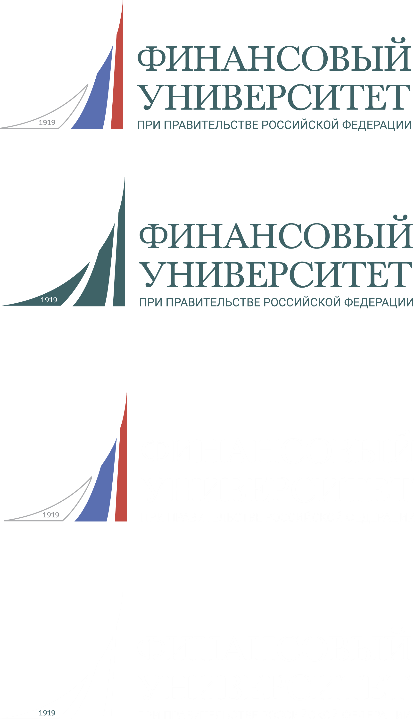 Дисциплины Майнора бакалавры (средний балл)
16
* - дисциплины с гибридной реализацией очной формы и online
Причины получения студентами неудовлетворительных оценок
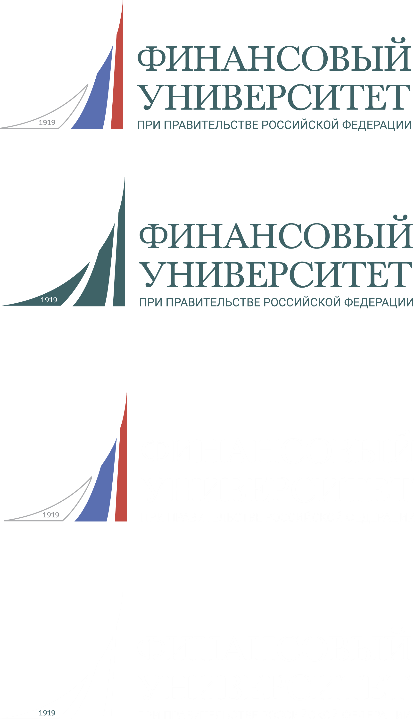 Использование неразрешенных экзаменатором учебные и методические материалы, а также обучающие, имеющие при себе и/или использующие любые средства связи, приема-передачи и хранения информации;
Сложность освоения учебного материала (по дисциплинам «Математика», «Микроэкономика», «Основы финансовых вычислений» и «Эконометрика»);
Неудовлетворительные оценки по «Иностранному языку» получены в результате низкого уровня знания языка;
Недобросовестное отношение к учёбе, пропуски учебных занятий, крайне слабый уровень базовой подготовки, отсутствие времени для учебы ввиду ее совмещения с работой;
17
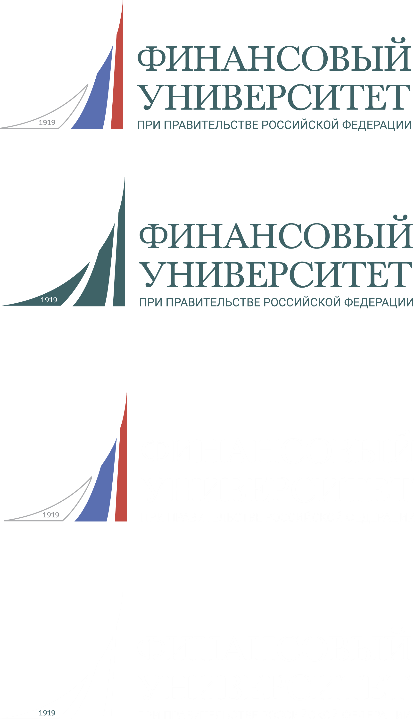 Информационные системы
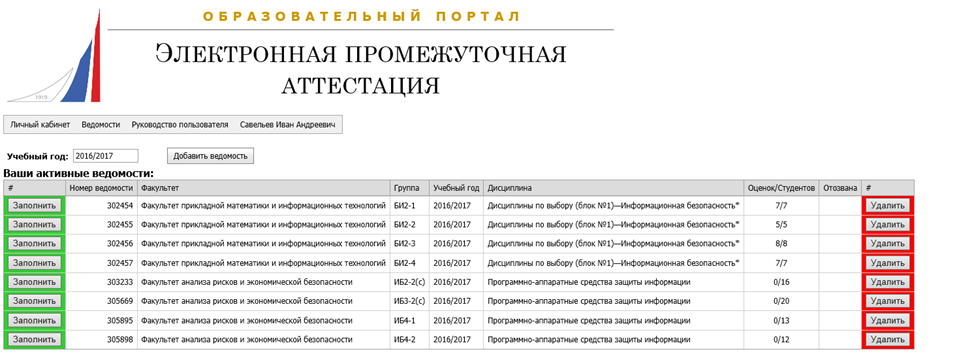 Рассогласованность форм представления данных в информационных системах (ЭПА, ЕИС, 1С):
различие отчетов с разными результатами;
различные рейтинговые оценки обучающихся;
отличающиеся списки должников;
низкое доверие к данным текущего контроля и промежуточной аттестации со стороны всех участников процесса;
некорректное отражение данных в электронной зачетной книжке на ИОП.
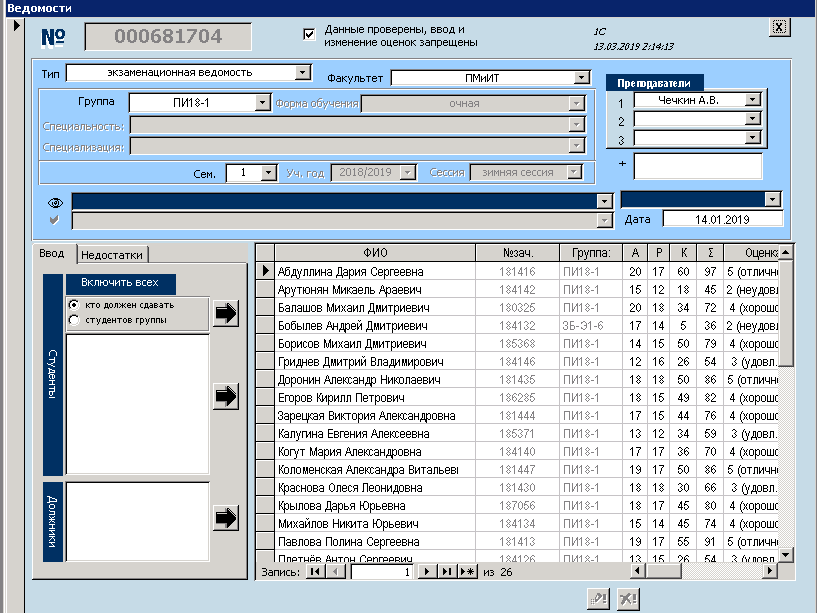 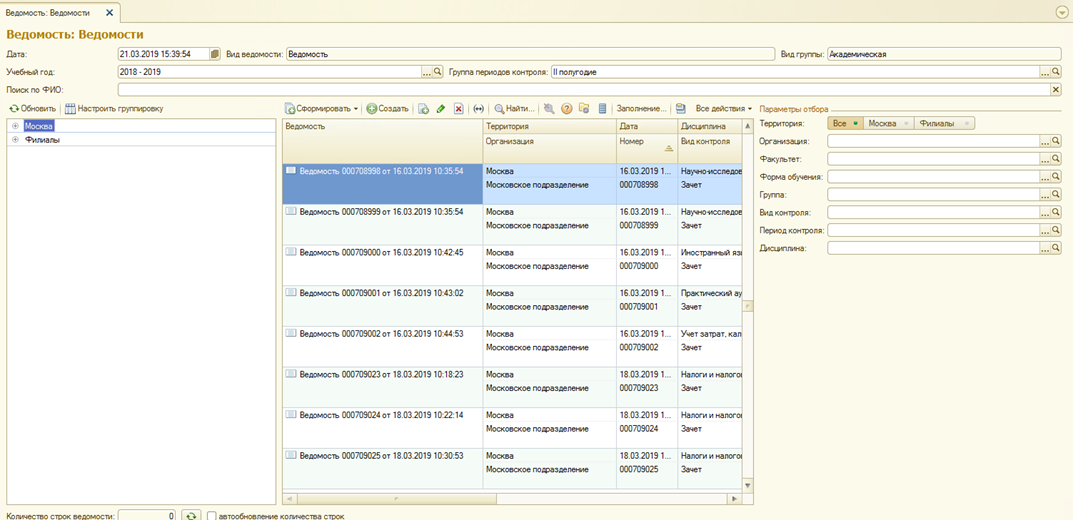 18
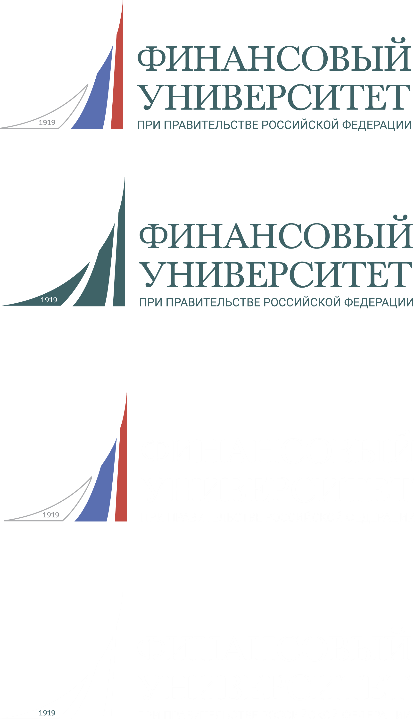 Решение
1. Принять информацию первого проректора по учебной работе (Маркиной Е.В.) к сведению.
2. Первому проректору по учебной работе (Маркиной Е.В.) организовать выборочную проверку остаточных знаний студентов по дисциплине «Введение в специальность».              Срок - 19.04.2019
3. Проректору по цифровизации (Аносову А.А.) совместно с директором по контингенту обучающихся (Лукичевым А.В.) представить конкретные предложения по корректировке системы формирования документов текущего и промежуточного контроля, выставления, обработки, хранения и своевременного отображения результатов промежуточной аттестации.                 Срок - 15.05.2019
19
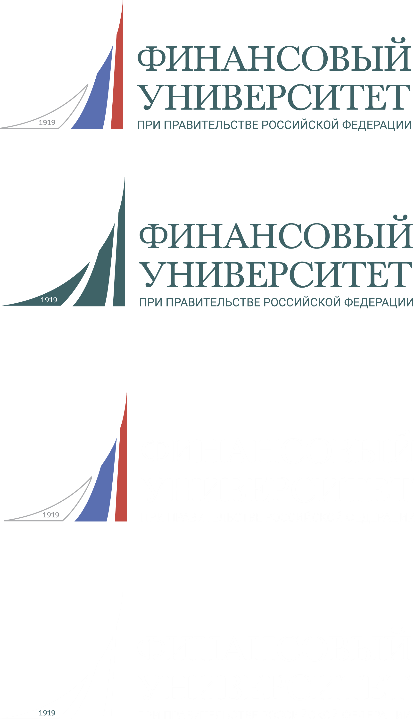 Решение
4. Проректору по развитию образовательных программ (Каменевой Е.А.) совместно с зам.первого проректора по учебной работе (Смирновым Д.А.) и зам.проректора по цифровизации (Ивановым М.Н.) представить концепцию интеграции разработанных и разрабатываемых массовых online курсов в образовательный процесс в части совершенствования самостоятельной работы обучающегося и форм ее контроля.                 Срок - 17.06.2019
5. Деканам факультетов в период проведения летней промежуточной аттестации обеспечить проверку всех справок с контролем сроков, предоставляемых обучающимися в период сессии, а также своевременное изменение статуса «неявки» на «неявку по уважительной причине».
20
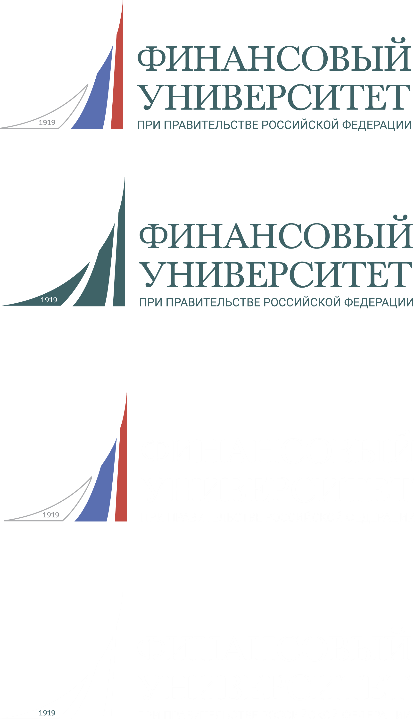 Решение
6. Руководителям департаментов (заведующим кафедрами) организовать и провести:
- повторное разъяснение преподавателям порядка и сроков заполнения электронных ведомостей по итогам защиты отчетов по практике и курсовых работ, экзамена или зачета;
- разъяснительную работу с преподавателями, допускающими большое количество ошибок при заполнении ведомостей промежуточной аттестации, а также привлекать последних к ответственности за недостоверное отражение сведений в документах текущего контроля и промежуточной аттестации;
- анализ как качества программ учебных дисциплин, так и объективного оценивания обучающихся по дисциплинам, имеющим превалирующее количество отличных и неудовлетворительных оценок;
- продолжить работу по совершенствованию системы распределение баллов по видам работ обучающегося, формирующих текущий контроль по дисциплине, в части увеличения доли измеримых видов контроля самостоятельной работы студентов (тестирование, решение задач, защита отчетов и проектов и пр.), исключающих субъективное суждение, снизив долю баллов, отводимых на посещение занятий, ответов у доски и др.
Срок - 20.05.2019
21